Properties of Vapor-Deposited and Solution-Processed Targets for Laser-Driven Inertial Confinement Fusion Experiments
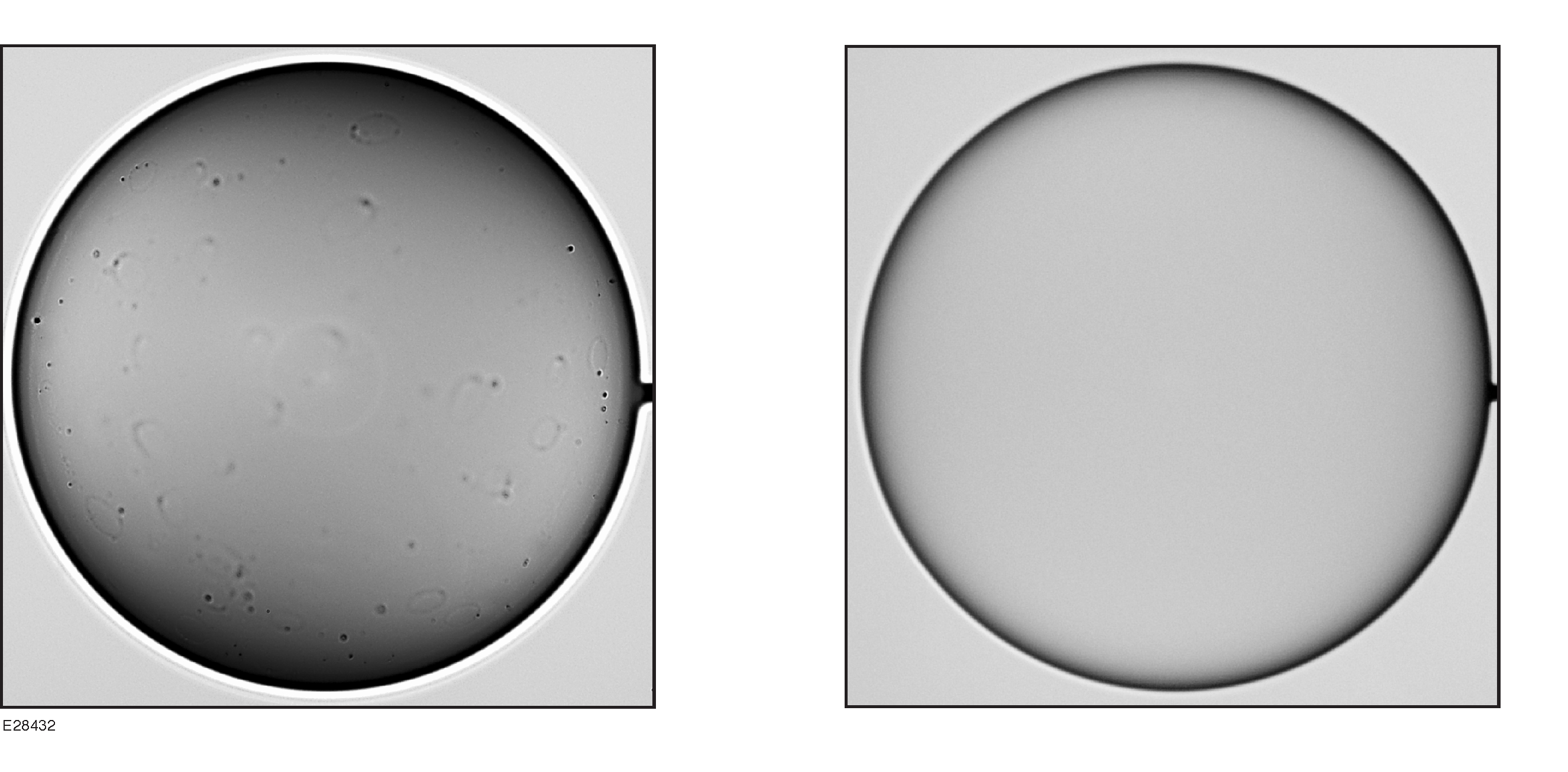 23rd Target Fabrication Meeting
Annapolis, MD
23–26 April 2019
M. J. Bonino
University of Rochester
Laboratory for Laser Energetics
D. R. Harding
University of Rochester, Laboratory for Laser EnergeticsDepartment of Chemical Engineering

W. Sweet, M. Schoff, and A. Greenwood, 
General Atomics
N. Satoh
Industrial Development Center, Central Research Laboratory 

M. Takagi
Institute of Laser EngineeringOsaka University

A. Nikroo
Lawrence Livermore National Laboratory
Characterization of GDP and polystyrene capsules shows that polystyrene targets are close to meeting the required surface specification, while GDP targets require further development
The GDP process produces targets with many domes that affect low-adiabat, high-yield implosions
Polystyrene targets need improvement to reduce the number of voids in the wall
Polystyrene yields must improve to be cost effective for routine production
Complete characterization of targets is very time consuming; automation is desirable
____________
	GDP: glow-discharge polymer
	PS: polystyrene
Defects on GDP and polystyrene targets have to meet demanding acceptance criteria; each target type has virtues and limitations
GDP
advantage: deterministic diameter and wall-thickness uniformity
disadvantage: dome count = 1000’s per capsule
yield:  10% (16 of 160 capsules sent to LLE, five weeks lead time with existing mandrels)
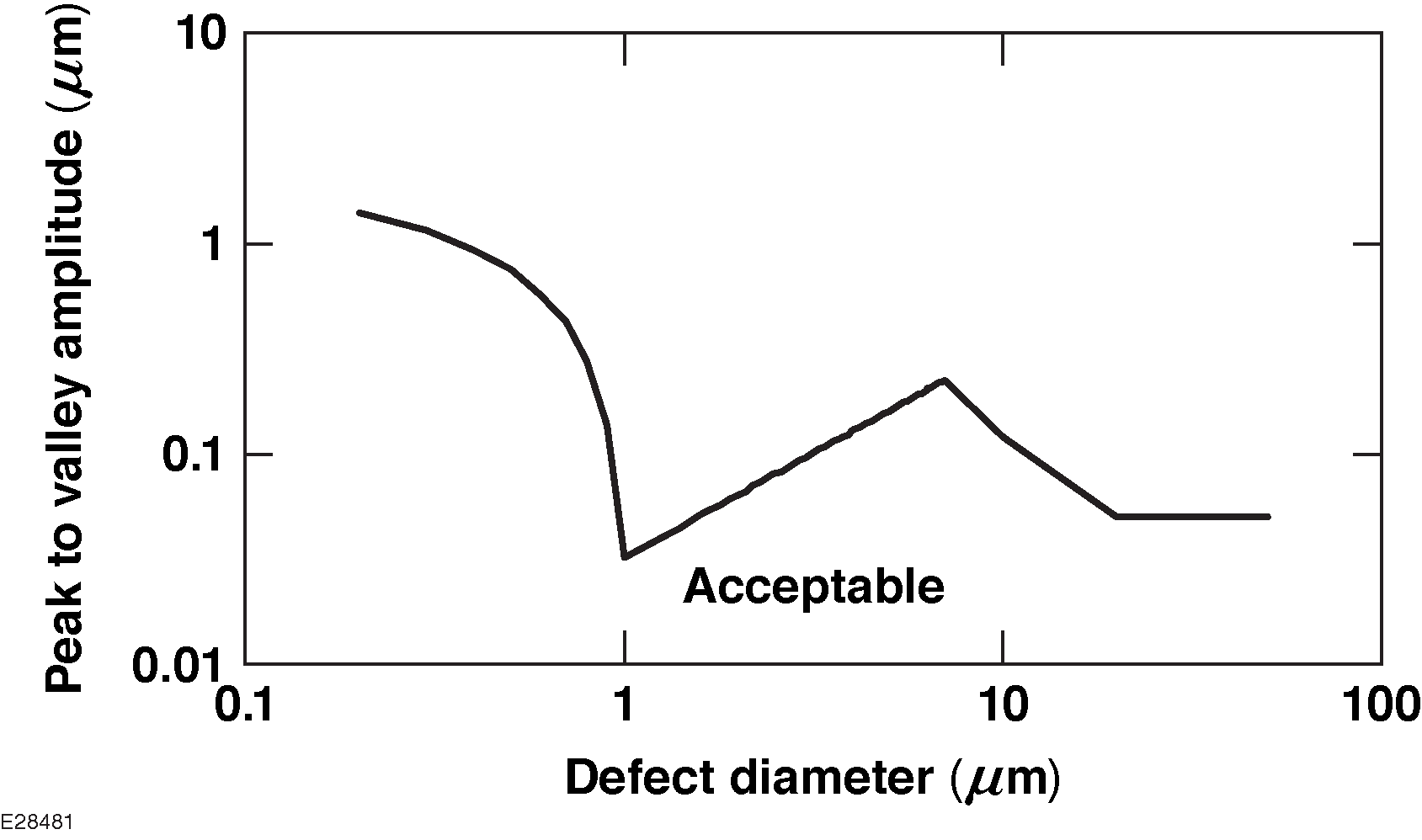 Characterization of targets with different techniques is used to streamline the process and provide complimentary analysis
GDP – Qualitative evaluation
Dome defects on GDP capsule surfaces exceed what is acceptable
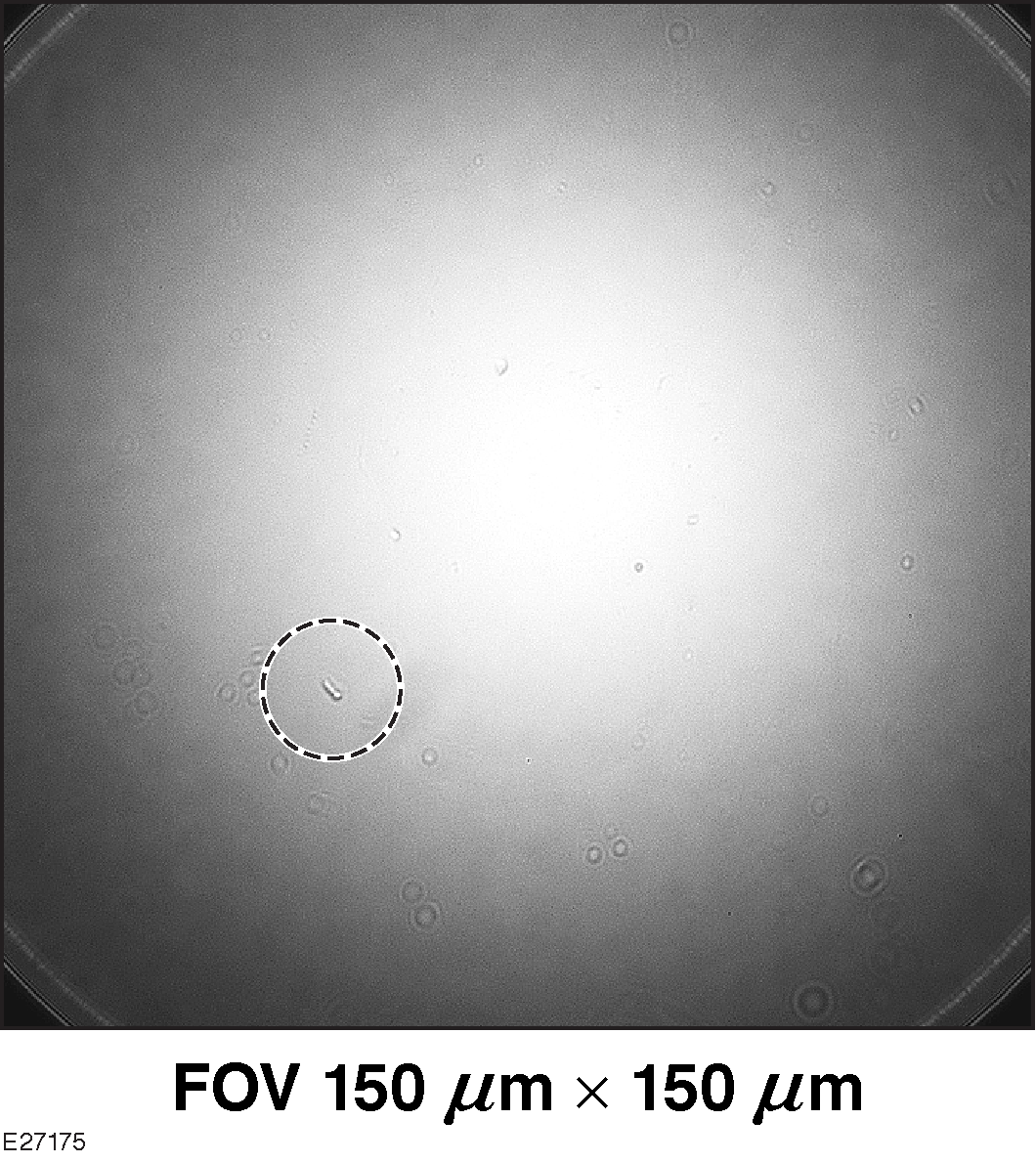 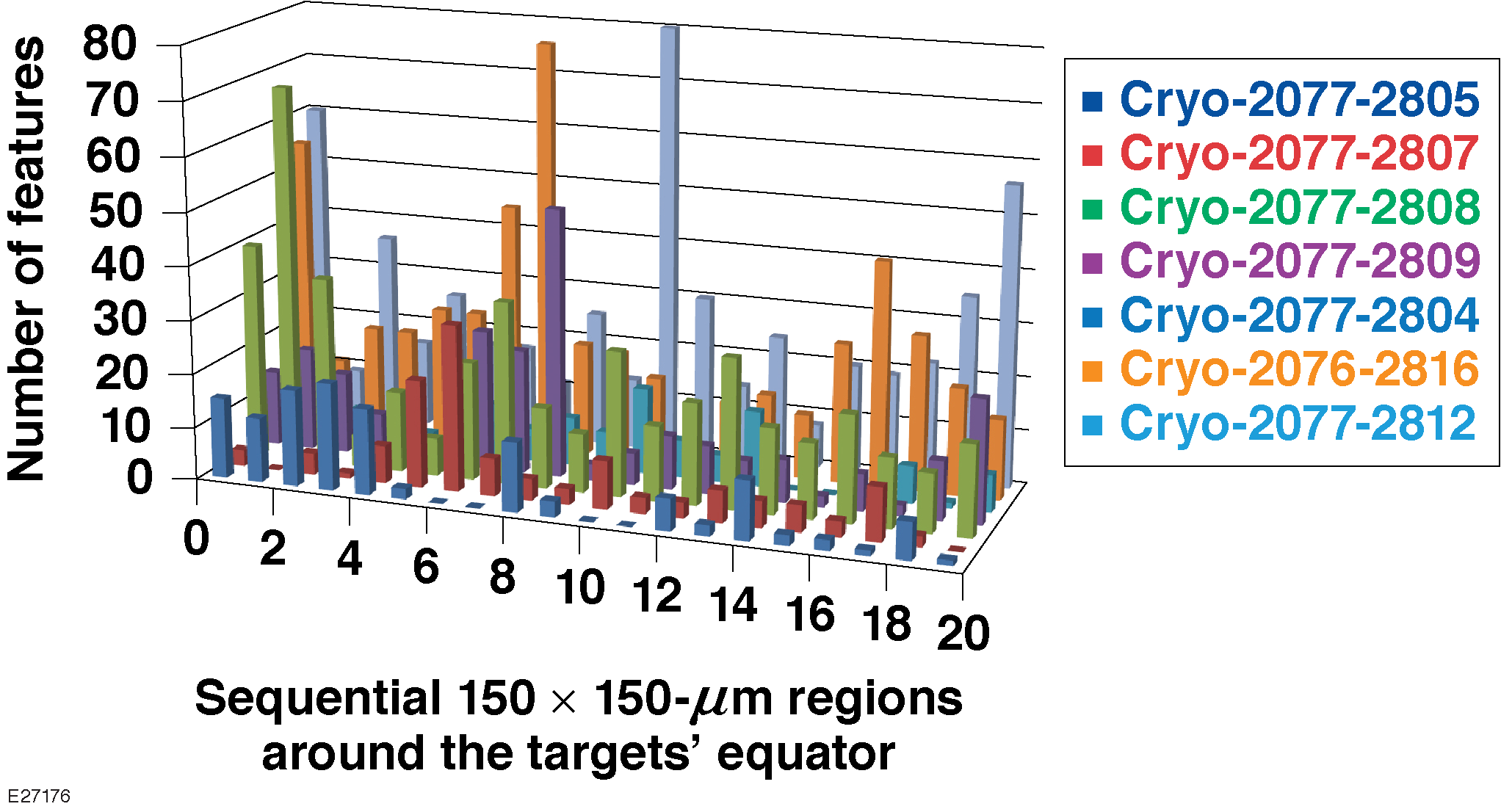 Each capsule was observed on a great circle, with a quantified number of defects (1- to 10-𝜇m range)
There were 131 to 538 per great circle which translates to 800 to 3500 per capsule
GDP
Domes are present on the inner and outer surfaces, as well as inside the capsule wall
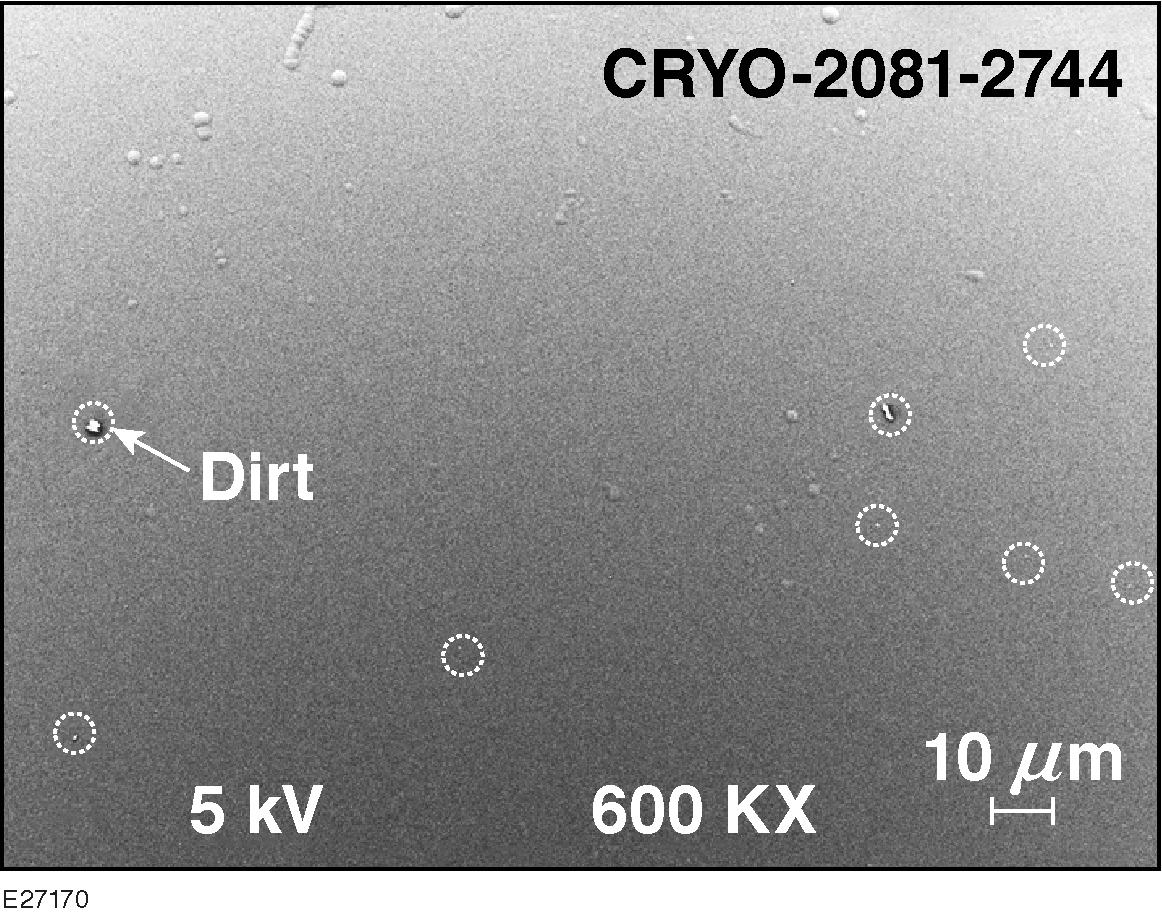 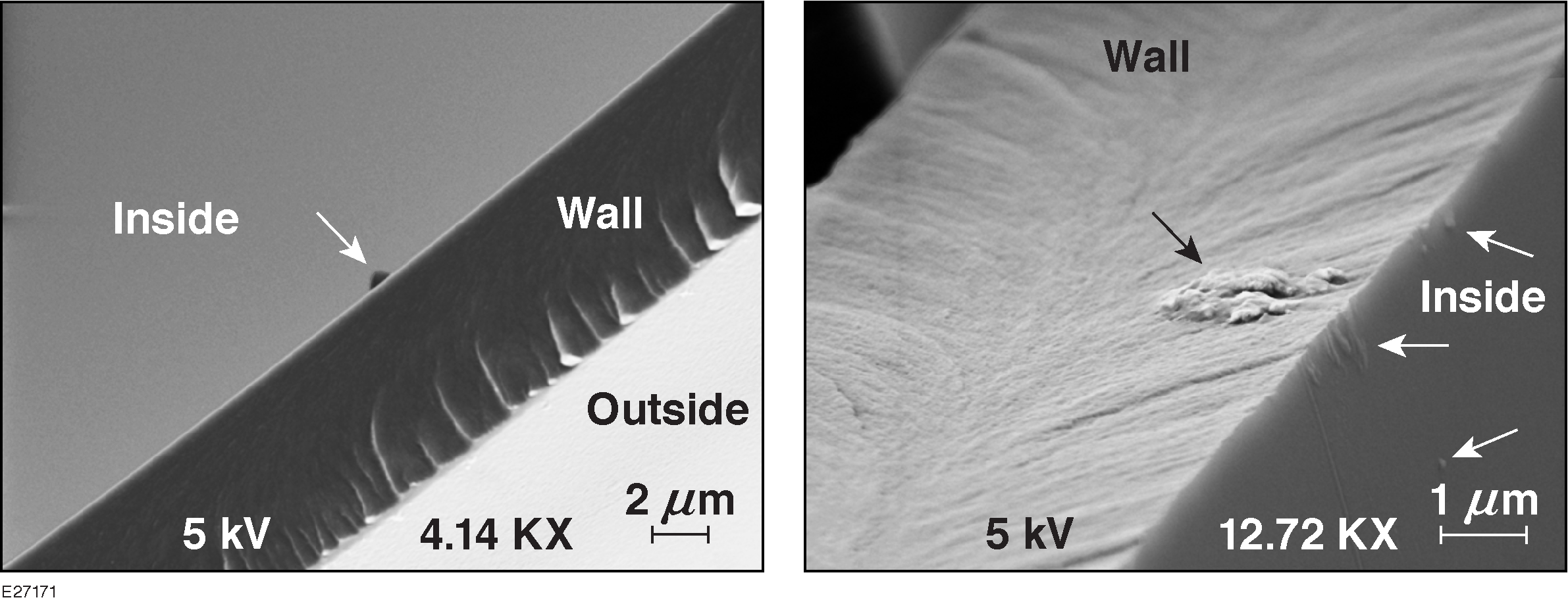 Polished GDP
Polishing domes on GDP capsules reduces the defect height, but does not remove all features
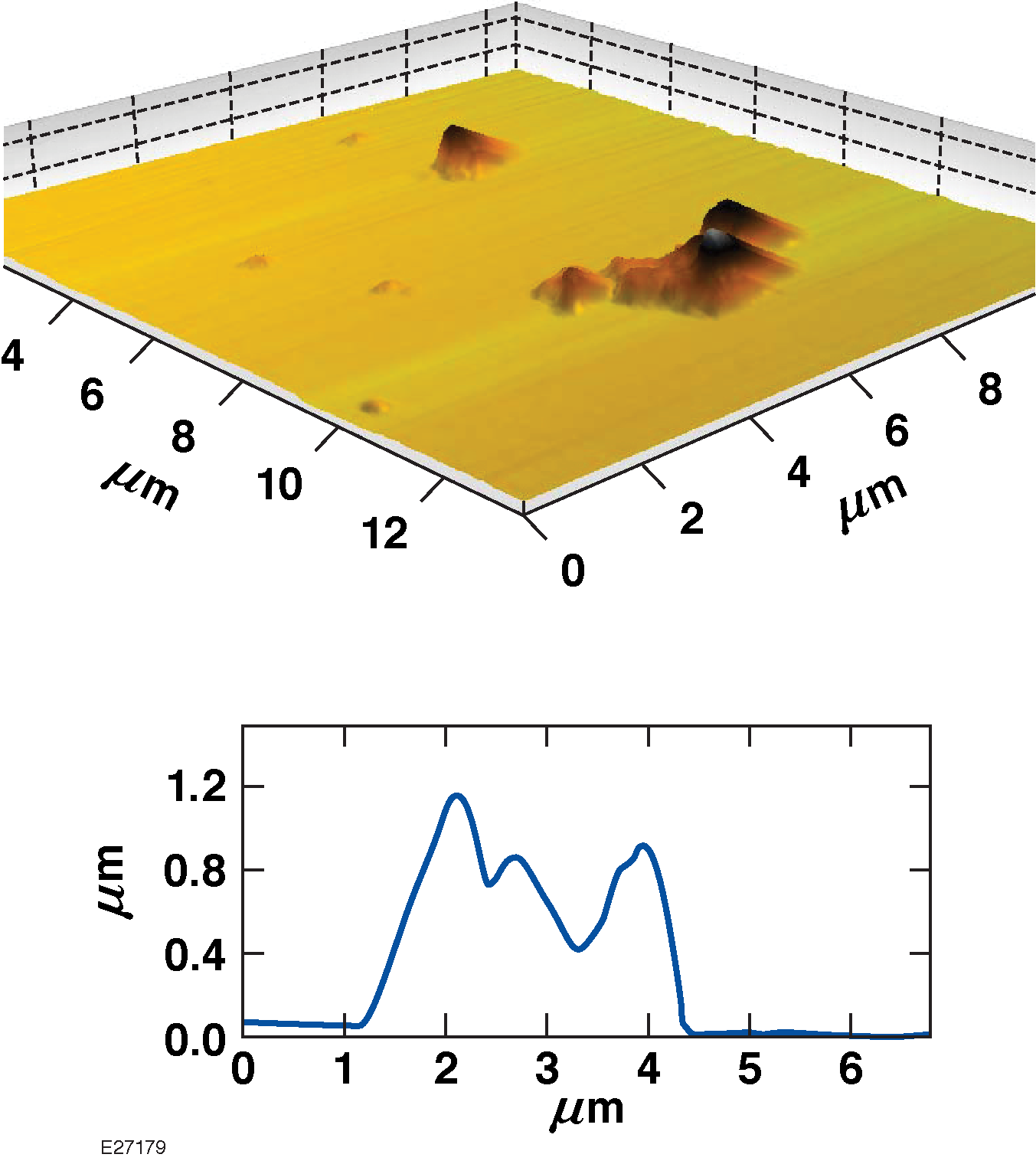 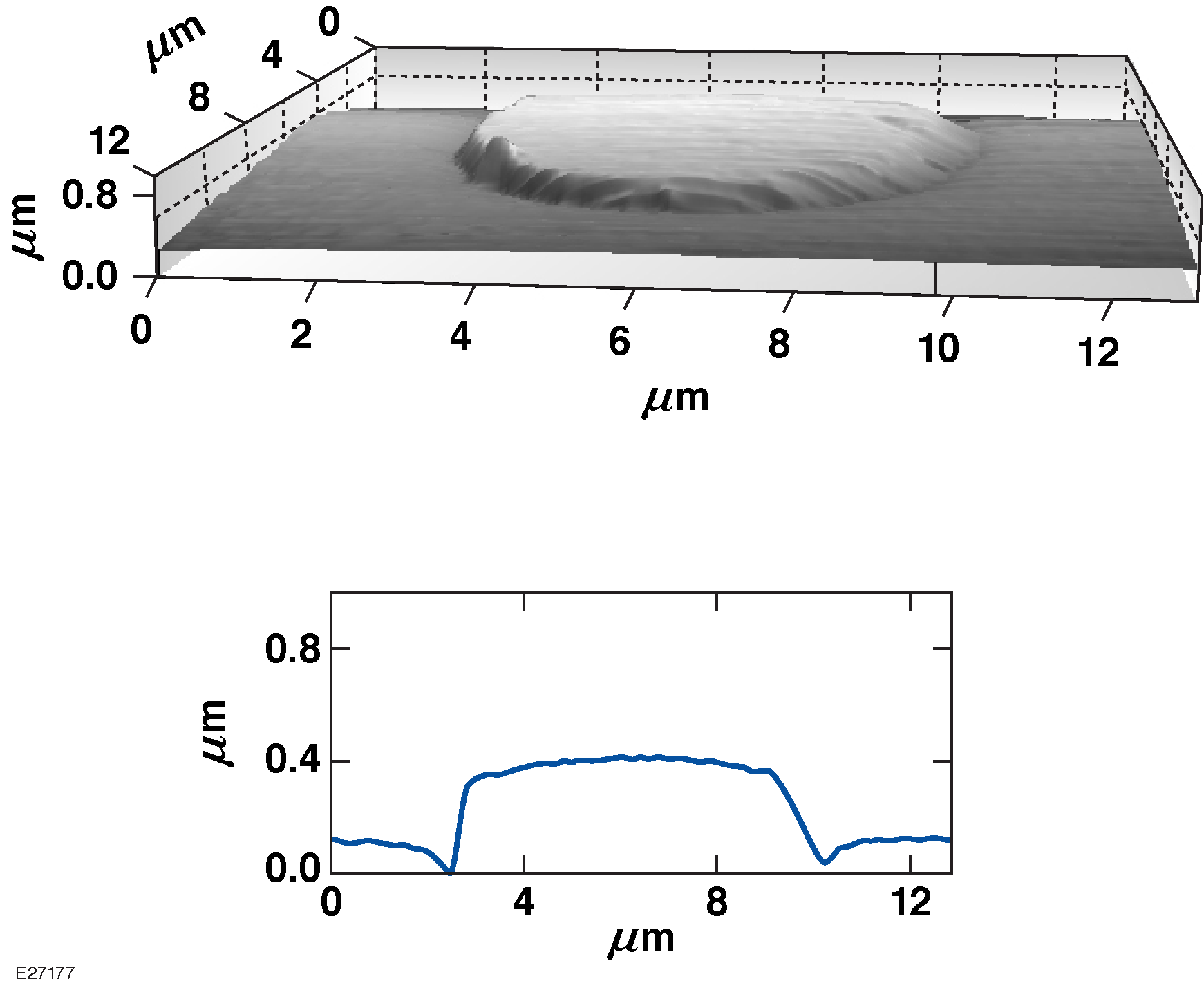 Hamamatsu polystyrene
Hamamatsu shells have few defects but the variability of the wall thickness is too large
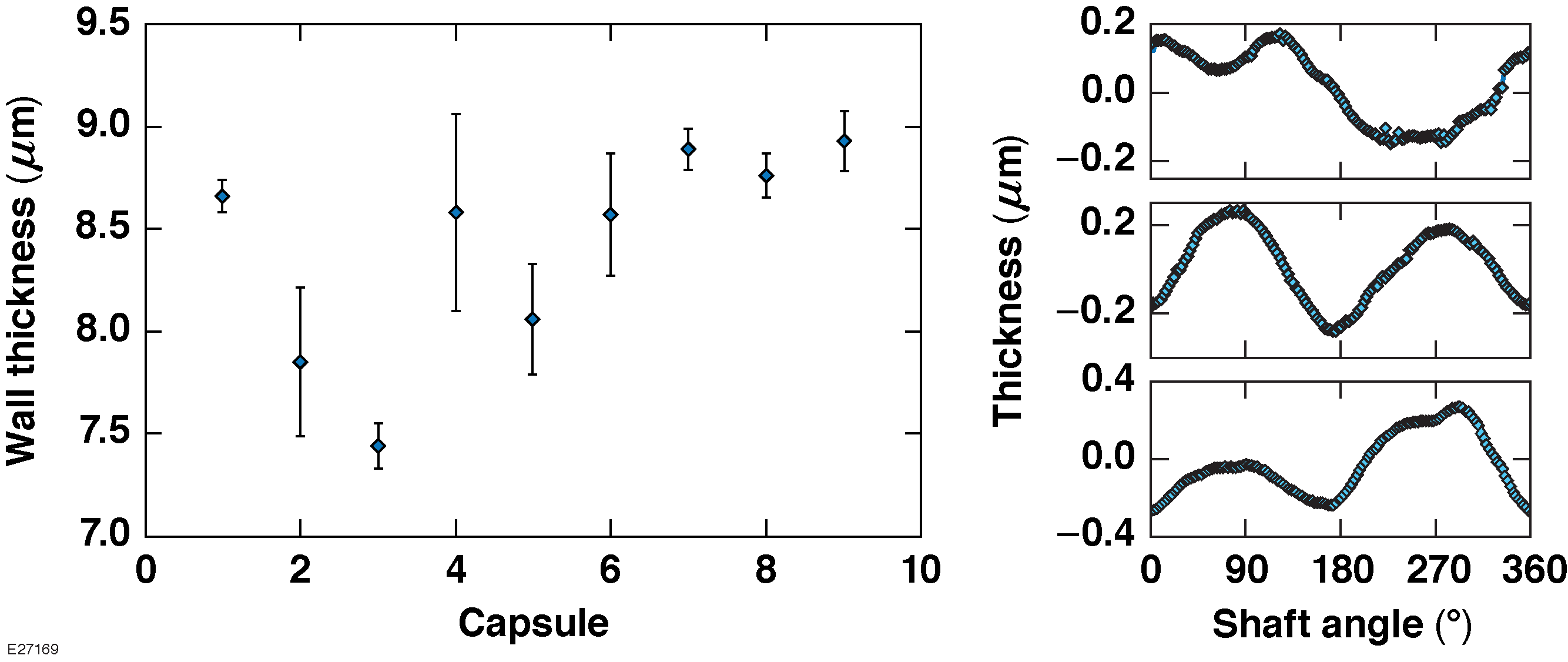 Reported uniformity of GA-produced polystyrene shells is superior.
Few surface defects are visible in General Atomic’s polystyrene targets
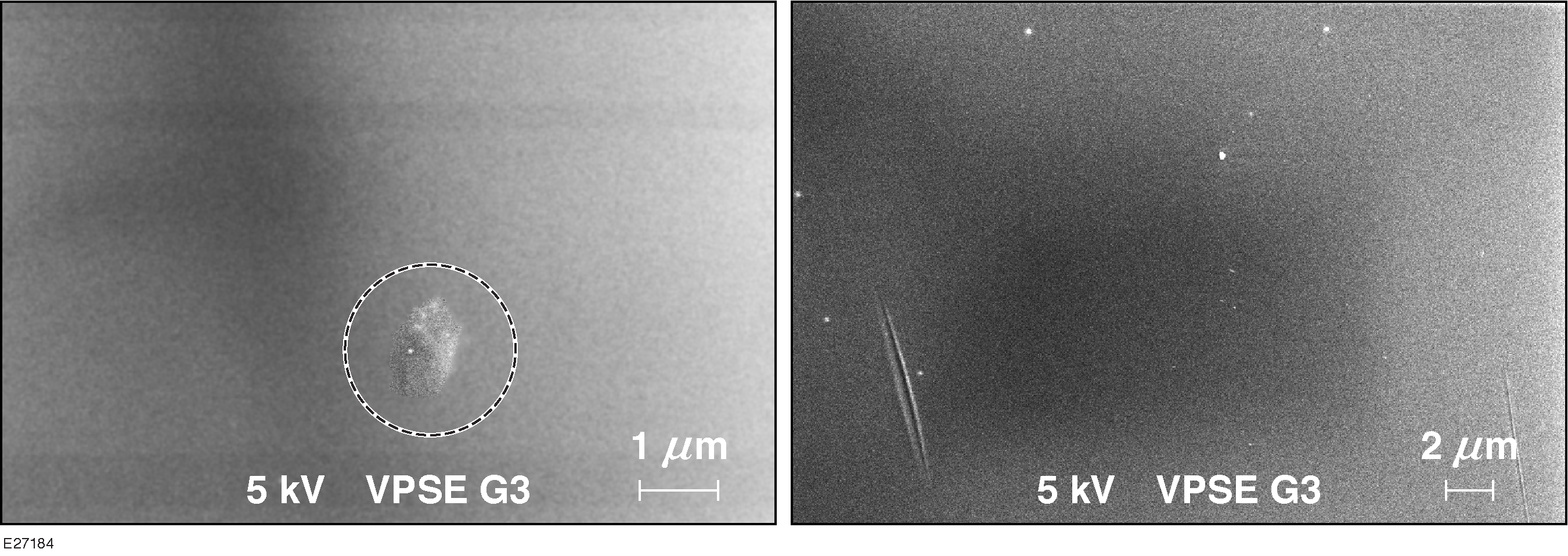 Near surface vacuole
Scratch caused by tumbling conditions
The SEM operating in variable pressure mode allows surface inspection without needing a conductive layer
Defects on polished GDP capsules were quantified using atomic force microscopy
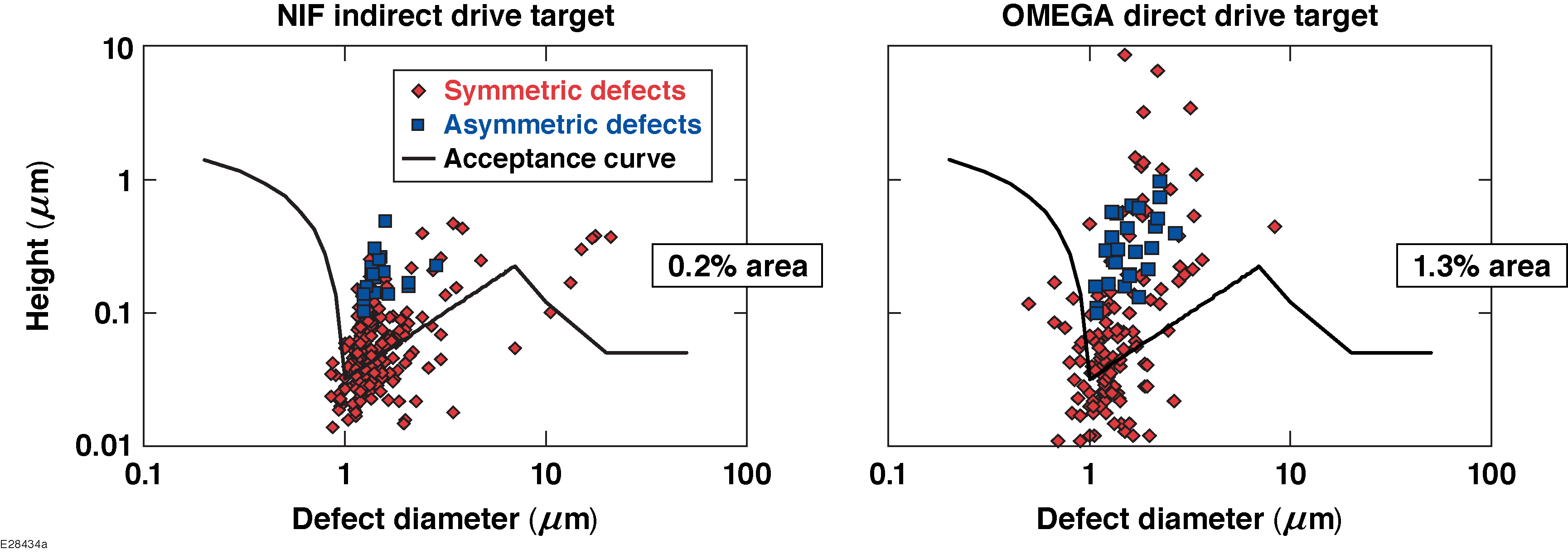 ____________  
* NIF: National Ignition Facility
Defects on a polystyrene capsule were quantified using atomic force microscopy
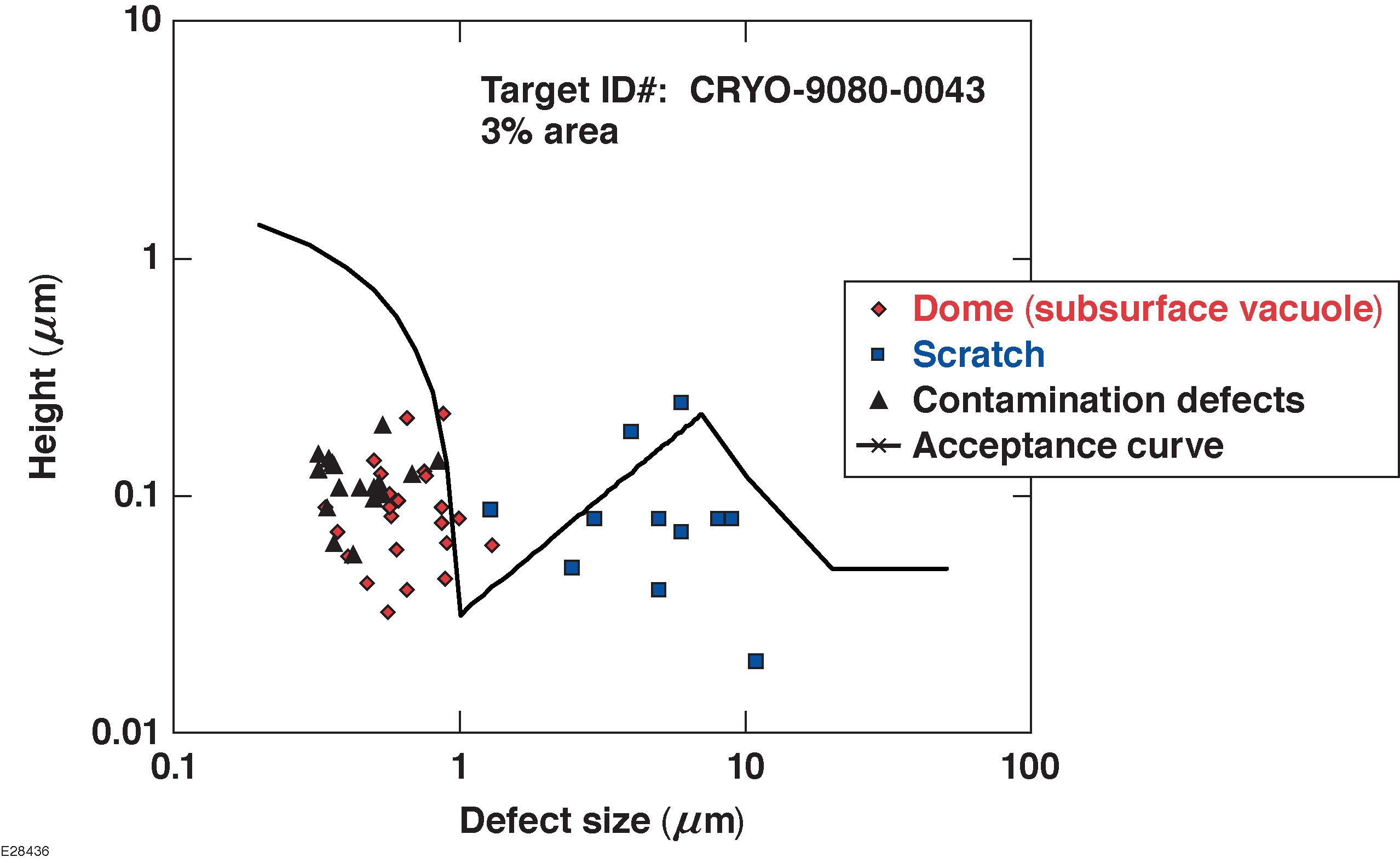 Polystyrene has the best prospects of meeting the goal
Characterization of GDP and PS capsules shows that PS targets are close to meeting the required surface specification, while GDP targets require further development
The GDP process produces targets with many domes that affect low-adiabat, high-yield implosions
Polystyrene targets need improvement to reduce the number of voids in the wall
Polystyrene yields must improve to be cost effective for routine production
Complete characterization of targets is very time consuming; automation is desirable
____________
	GDP: glow-discharge polymer
	PS: polystyrene
Polystyrene capsules exhibit vacuoles
Confocal and AFM images
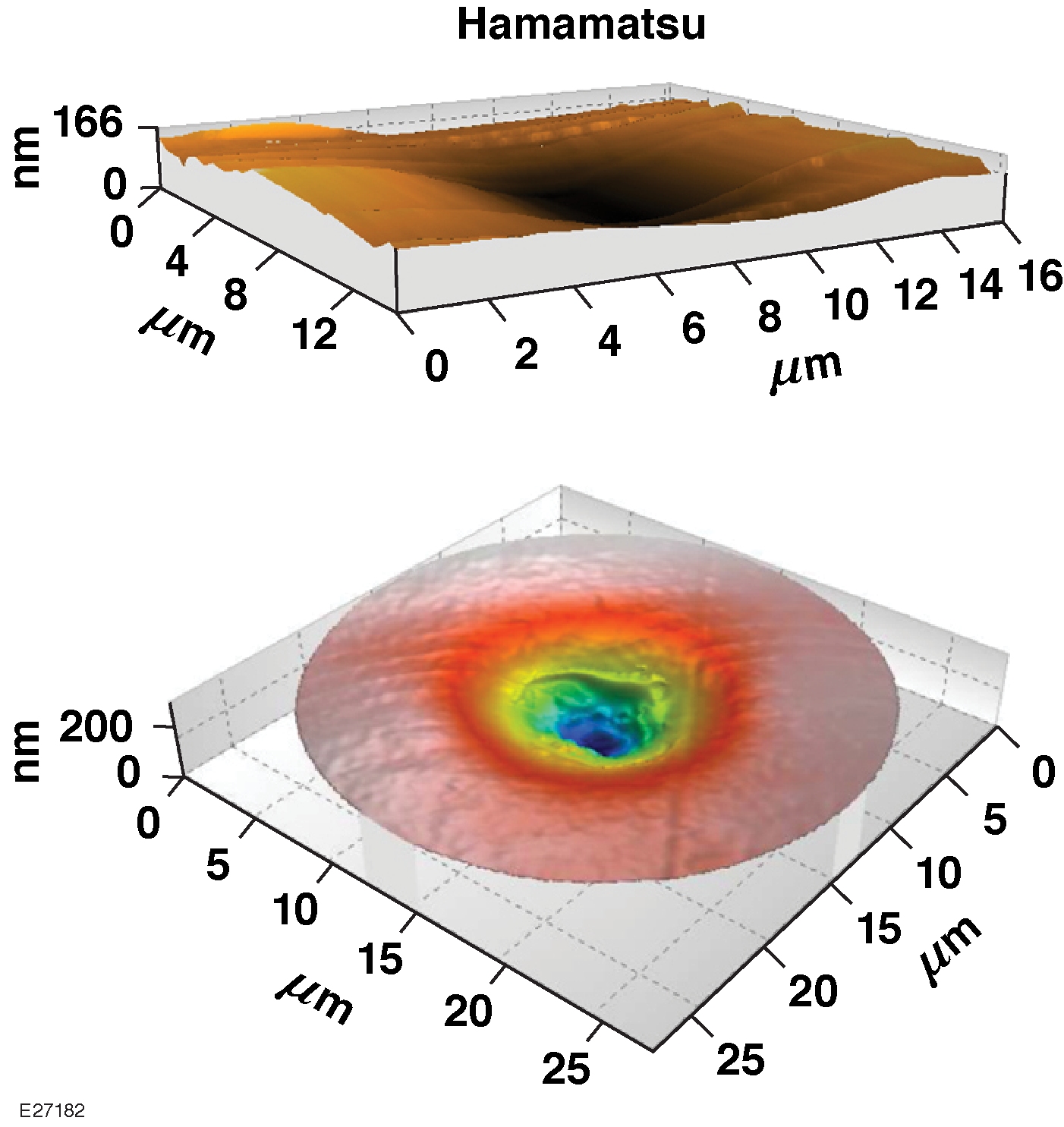 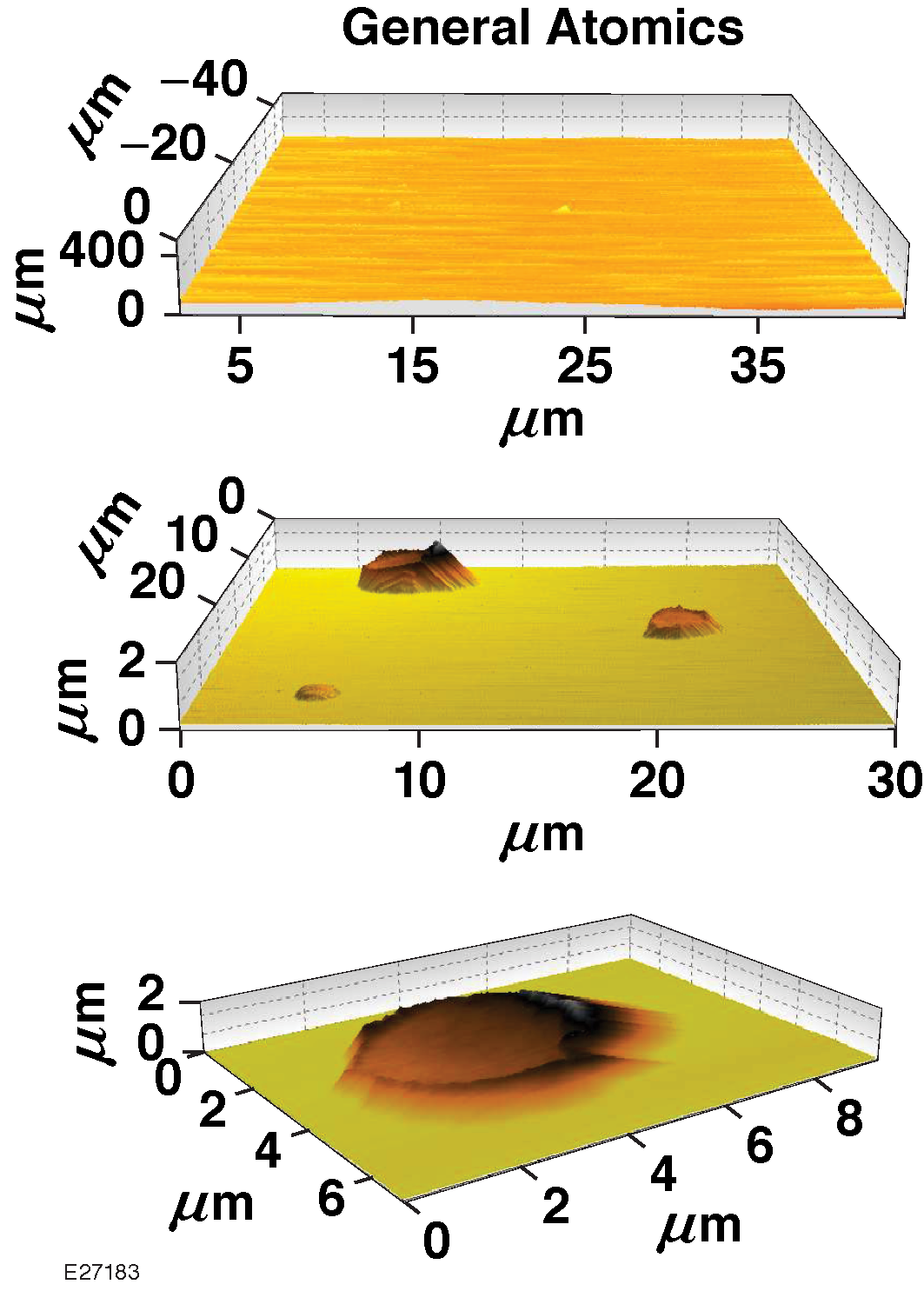